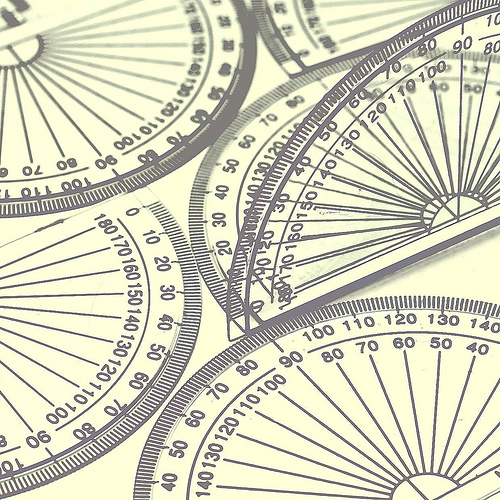 Introduction to Angles Unit
Parallel Lines
And Transversals
[Speaker Notes: Vocab Rating Sheet, Take Notes on paper, transfer info to Frayer Models]
Scratch Paper
This is a new strategy we can use to practice remembering things we’ve learned before.


It will help us when we take tests and need to get all the knowledge out of our head and onto paper.

Write down the “angle pair relationships” you remember from when 2 lines intersect
THINK-PAIR-SHARE
check with your neighbor to see if there are any you should add
Review ANGLE PAIR RELATIONSHIPS
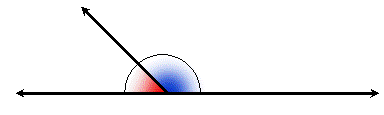 LINEAR PAIR
VERTICAL ANGLES
Review Angle pair relationships
Complementary Angles
Adjacent Angles
Parallel Lines And Transversals
Adding another line creates 4 new angle relationships.

When the lines are parallel, we know how the size of each angle relates to the others.
Corresponding angles
If parallel lines are cut by a      
    transversal, 
   then the CORRESPONDING   
    ANGLES ARE CONGRUENT.
[Speaker Notes: How many pairs of corresponding angles are possible?]
Same-Side (Consecutive) Interior angles
If parallel lines are cut by a transversal, 
then the CONSECUTIVE INTERIOR ANGLES are SUPPLEMENTARY.
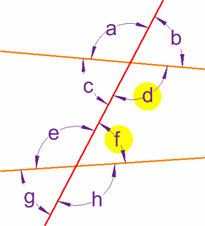 [Speaker Notes: How many consecutive interior angles are possible?]
Alternate interiorangles
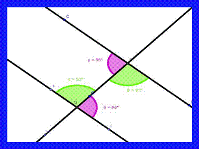 If parallel lines are cut by a transversal, 
    
    then the ALTERNATE INTERIOR ANGLES are CONGRUENT.
[Speaker Notes: How many pairs of Alt int angles are possible? Explain your reasoning.]
Alternate ExteriorAngles
If parallel lines are cut by a transversal, 
then the 
ALTERNATE EXTERIOR ANGLES  
                 are congruent.
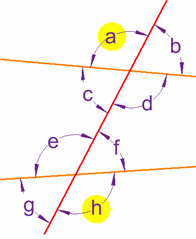 [Speaker Notes: How many pairs of Alternate exterior angles are possible? Explain your reasoning.]
Frayer Model